人教版必修第二册
Unit5 Music
Period 4 Reading For Writing
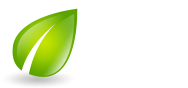 Lead in
Look at the picture and guess 
What the text is about?
About a girl who is ill and 
music comforts her so much.
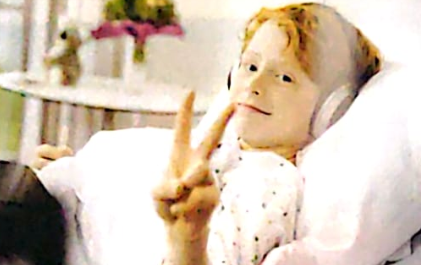 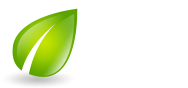 Scanning
Read the news report and then judge true or false below.
1．Sarah Williams had a disease which was impossible to cure.	(　　)
2．Sarah Williams was very afraid and discouraged at the beginning. 	(　 　)
3．The medical treatment lasted three hours. 	(　　)
4．The doctor let Sarah Williams listen to music to relax. 	(　　)
5．It was music that had an impact on Sarah William’s recovery. 	(　　)
F
T
F
F
T
T
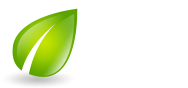 Further reading
Study language features.
Match the names of rhetorical devices to the lettered sentences in the speech.
metaphor
personification
quote
repetition
rhetorical question___ ___
simile
2 What expressions does Sarah use to talk about how music can make us feel? Circle the phrases in the speech.
E
F
B
C
A
D
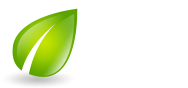 Study language features.
2 What expressions does Sarah use to talk about how music can make us feel? Circle the phrases in the speech.
The song made me feel so much better.
Music gave me happiness.
..it made my spirits fly like a kite in the wind
Music gave me strength and brought me relief
..music gave me hope and a sense of satisfaction
It spoke words of encouragement to the deepest past of my being.
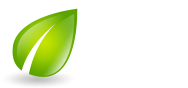 Further reading
Study organisation
Grasp the main idea of each paragraph. 
Paragraph 1: ______________________________________.  
Paragraph 2: _______________________.  
Paragraph 3: ________________________________________.  
Paragraph 4: ____________________.  
Paragraph 5: ______________.
Introduce herself and the topic of the speech
Sara’s personal experience
How music helps her during her difficult time
Sara’s advice to others
Close the speech
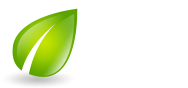 Critical thinking
1．What’s the speech mainly about?
The impact music has had on Sarah William’s life.
2．What did music bring to Sarah Williams(in your own words to sum up)?
Strength and relief.
Hope and satisfaction.
Encouragement.
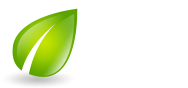 Languages points
1．Well，I’d rather play the violin.
哦，我宁愿拉小提琴。
句中would rather (not) do sth.意为“宁愿(不)做……”，与之相关的其他句型还有：
①He would much rather ________ (keep) time for his hobbies.
他宁愿把时间花在自己的爱好上。
②He would rather die than ________ (give) in to the enemy.
他宁死也不愿向敌人投降。
我宁愿你昨天没把事实告诉我。
2．The song made me feel so much better that from then on I began to listen to music all the time.
这首歌让我感觉好多了，以至于从那以后我开始一直听音乐。
so… that 意为“如此……以至于……”
keep
give
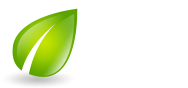 Languages points
1.The boy was ___________________________ he couldn’t work out the maths problem.
这个男孩很笨，所以他解不出这道数学题。
2.He got to the station ___________________ he caught the early bus.
他匆匆忙忙赶到车站，结果搭上了早班车。

3.Dalian is such an attractive place that lots of tourists visit the city every year.
⇒Dalian is ______________________ that lots of tourists visit the city every year.
大连每年都会吸引很多游客来旅游。
[点津]
当so… that… 引导结果状语从句时，若“so＋adj./adv.”位于句首时，从句要用部分倒装。
so stupid that
so hurriedly that
so attractive
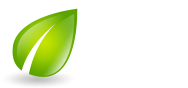 演讲稿
【写作指导】
演讲稿或倡议书是一种常见的应用文文体, 作者就某一个具体问题发表自己的见解和主张, 阐明事理或抒发情感。在组织演讲稿时, 要注意演讲面向的对象, 注意措辞及修辞性语言的合理使用, 以获得应有的表达效果。
演讲稿
【话题词汇】
1. I feel honored to do sth. / it is my honor to do sth. 
我非常荣幸……
2. on behalf of sb. 代表某人
3. the topic of my speech is. . . / what I am talking about is . . . 我要谈论的是……
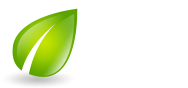 演讲稿
4. what I want to stress / emphasize is . . . 
我想强调的是……
5. express our warm welcome to sb. 向某人表示热烈欢迎
6. key to success成功的关键
7. arrangements of the activities are as follows. . . 
活动安排如下……
8. share opinions with sb. 与某人分享观点
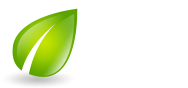 演讲稿之话题句式
1. I am honored to give you a warm welcome on behalf of our school. 
我很荣幸代表学校向你们表示热烈欢迎。
2. I am going to talk about something that is vitally important to all of us. 
我将要谈的事情对我们大家至关重要。
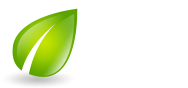 演讲稿之话题句式
3. Have you ever thought about other ways to improve your working efficiency?  Actually, many of us don’t even have the time to stop to think. 
你曾经想过提高工作效率的别的方法吗? 事实上, 很多人连停下来思考的时间都没有。
4. Thank you for your attention. I hope you will find what I said helpful/useful/practical. 
感谢倾听。希望我所说的对您有帮助/有用/实用。
5. I sincerely wish you a pleasant time with us. 
我真诚希望您和我们共度美好时光。
写作实践
假设你是星光中学的李华, 将参加主题为“Let’s Ride Bicycles”的英语演讲比赛。请撰写一份演讲稿, 主要内容包括: 
  1. 目前汽车带来的空气污染和交通堵塞等问题; 
  2. 骑自行车的益处, 如节能环保、有利健康等。
谋篇布局
明确体裁话题：演讲稿，低碳出行
确定时态人称：一般现在时，第一人称为主
布局文章架构：
首段:介绍自己，介绍演讲的主题
中段:现象列举，表明观点，给出具体措施：
一尾段:重申主题，总结列出核心要点：
1.汽车出行对环境的危害
2.自行车出行的好处
3.重申个人观点，提出倡议
【参考范文】
Good morning, everyone. 
     I’m Li Hua from Xingguang Middle School. It’s a great honor to be here and to share my views with you. The topic of my speech is “Let’s Ride Bicycles”.
【参考范文】
As is known to all, with the improvement of people’s living standards, cars have become a popular means of transport, bringing great convenience to our life. However, they have also caused some problems such as air pollution and traffic jams.
【参考范文】
How can we solve these problems?  As far as I’m concerned, riding bicycles is a good solution. For one thing, bicycles don’t need any petrol and they are energy-saving, and for another, bicycles are environmentally friendly because they won’t give off any waste gas. What’s more, riding bicycles is a good way for us to exercise and it is beneficial to our health.
【参考范文】
Therefore, let’s take the responsibility to build up a low-carbon city by riding bicycles. Come on and join us!  
       Thank you!
人教版必修第二册